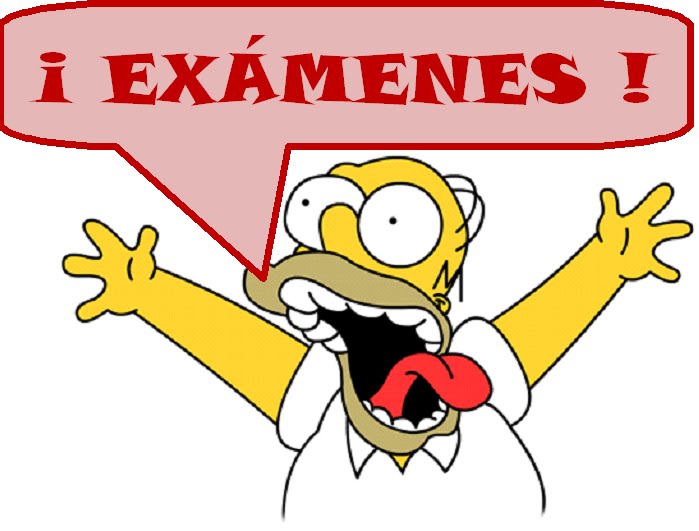 Repaso para elExamen Semestral
Presente del Indicativo y Reflexivos
Ser vs Estar
Saber vs Conocer
Los Mandatos: Formales e Informales
Pronombres Reflexivos
Me
Te
Se
Nos
Os
Se
Lavarse
Yo me lavo las manos.

Querer lavarse
Yo quiero lavarme las manos.
Yo me quiero lavar las manos.
El presente del indicativo y los reflexivos
Yo (desaparecer)
Tú (graduarse)
Ellos (coger)
Nosotros (reírse)
desaparezco
te gradúas
cogen
nos reímos
ESTAR
SER
True Love Forever Hopefully:
Temporarily
Location (geographical, physical)
Feelings(emotions, state, conditions)
Health
+
Gerund (ando/iendo)
PC-NO²TE:      
Permanent, Characteristic
Nationality
Origin/Occupation
Time, Equation
+
Date
Religious or political affiliation
Possession
Relationships & Special Events (en)
Ser vs Estar
es
La fiesta del prom __________ en el gimnasio de Jackson este año.
Los estudiantes _____________ haciendo una práctica.
Nosotros _____________cansados.
La Sra. Dria y la Sra. Muñoz _____________ profesoras.
están
estamos
son
Saber vs Conocer
Conocer: 
Person (be familiar with someone)
place
thing
Saber: 
fact
information
know how (to know things by heart)
Saber vs Conocer
sabe
Mi hermano no __________ nadar.
Mi familia y yo vamos a __________ esa ciudad algún día, pero no  __________ cuándo.
Los estudiantes no __________ donde está Machu Picchu.
Yo no __________ bien la geografía de EE.UU.
conocer
sabemos
saben
conozco
Mandato Formal Ud. +/- (Tu-, Uds+/-, Nosotros+/-)
Formación: 3 	pasos:
1. Yo presente
2. quitamos la -o
3. Ar       e (en, emos)
    Er/Ir    a (an, amos)
Irregules: 	
DISHES 		(dé, vaya, sea, haya, esté, sepa)
12/12/2016
Reglas de los mandatos formales
1. cer/cir 	= 	c- zc 	(cer/cir preceded by a vowel)
2. cer/cir 	= 	c-z 	(cer/cir preceded by a consonant)
3. ger/gir 	=	g- j 	(change g to j)
4. guir 	= 	gu-g 	(change gu to g)
5. uir 	= 	i-y 	(change i to y before o and e)
6. iar/uar 	=	í, ú 	(Some iar/uar change the i to í and the u to ú)
6. car, gar, zar = que, gue, ce
7. Yo to go-verbs 	=	caer, traer, decir, hacer, oír, poner, salir, tener, venir
12/12/2016
Tú afirmativo
Ven (venir)
Di (decir)
Sal (salir)

Haz (hacer)
Ten (tener)

Ve (ver)
Pon (poner)
Sé (ser)
Formation:
Él, Ella, Ud. present tense
Ar       a
Er/Ir    e
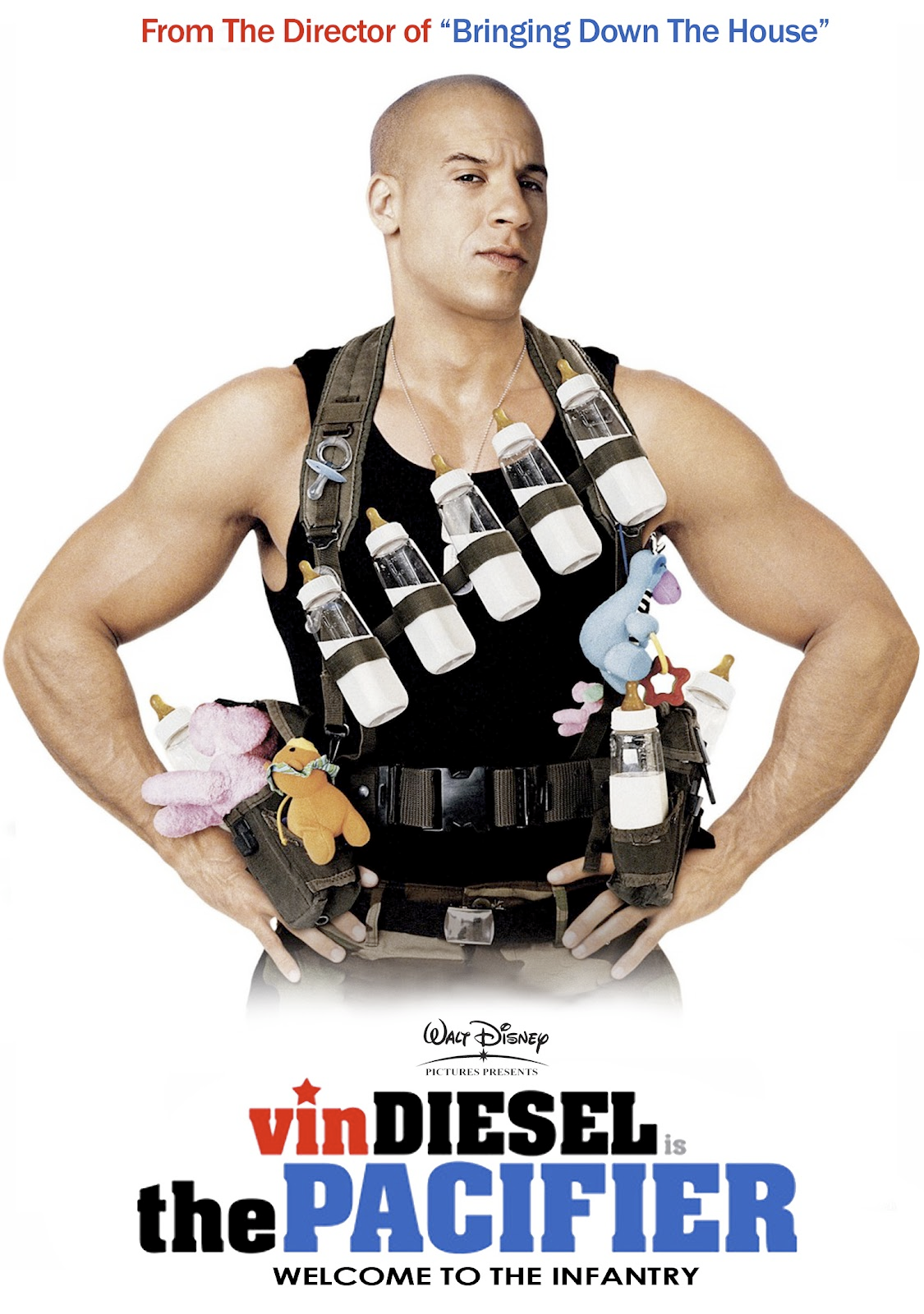 Mandato formal singular afirmativo: Ud.+
Irse
Salir
Dormirse
Tocar
váyase
salga
duérmase
toque
Mandato formal plural negativo: Uds.-
Oír
Saber
Darmelo
Tener
No oigan
No sepan
No me lo den
No tengan
Mandato informal singular negativo: Tú-
Servir
Acentuar
Ser
Decirme
No sirvas
No acentúes
No seas
No me digas
Mandato informal singular afirmativo: Tú+
Hacer
Leer
Ponerlo
Estudiar
haz
lee
ponlo
estudia
Mandato afirmativo: irse
Ud.
Uds.
Tú
Nosotros
váyase
váyanse
vete
vámonos
Mandato negativo: pagarlo
Ud.
Uds.
Tú
Nosotros
No lo pague
No lo paguen
No lo pagues
No lo paguemos
Buena suerte en el EXAMEN SEMESTRAL
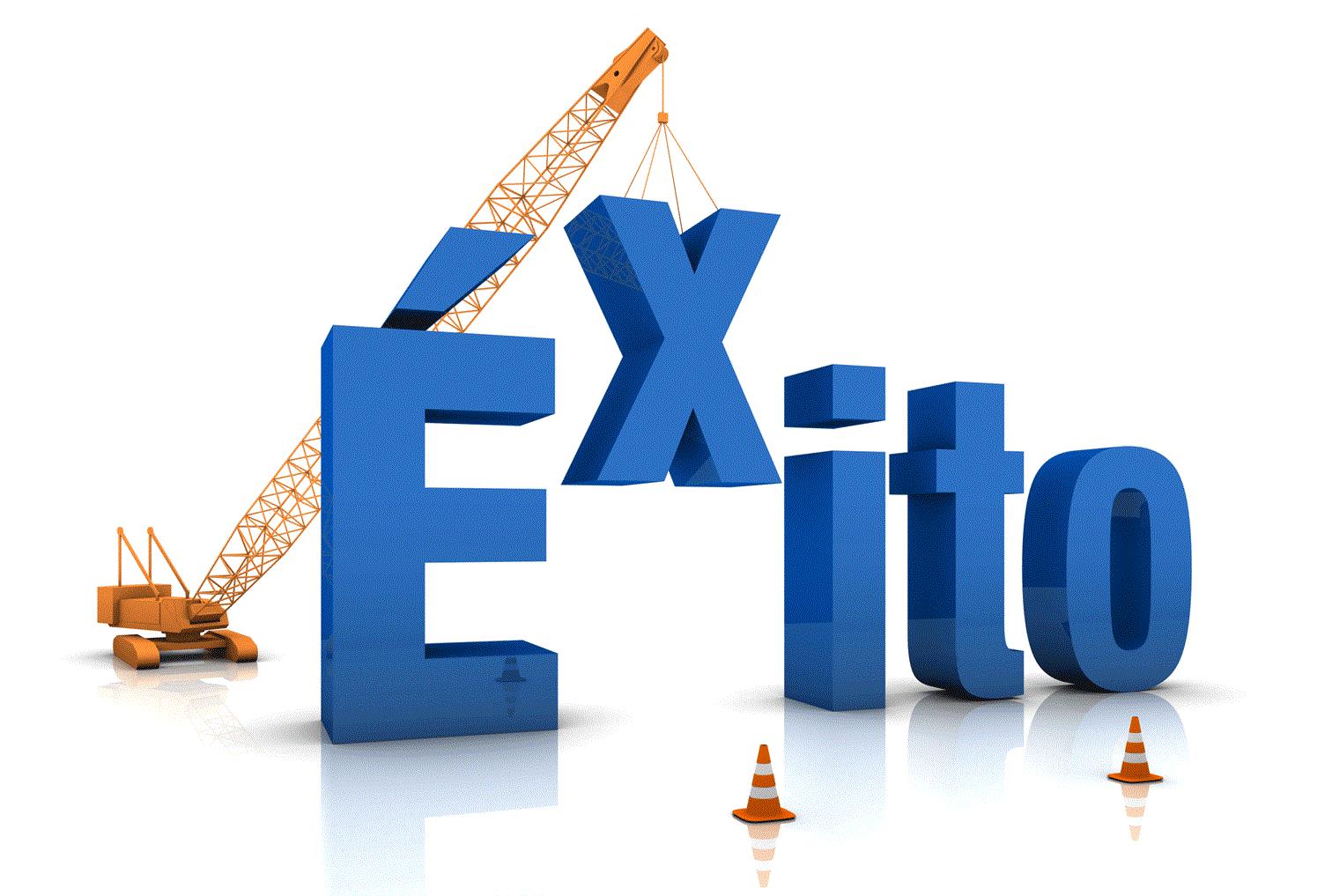